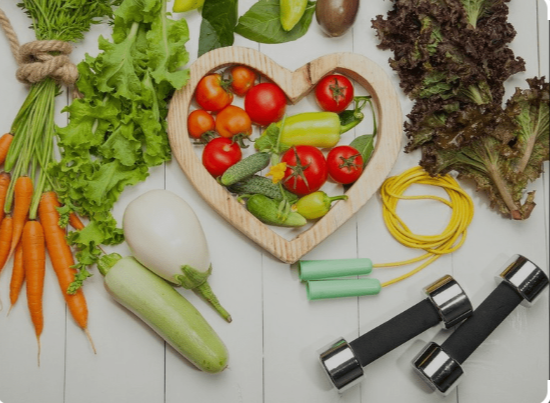 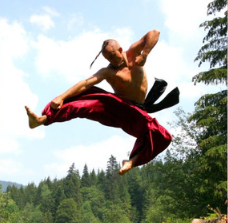 Формування здорового способу життя молоді
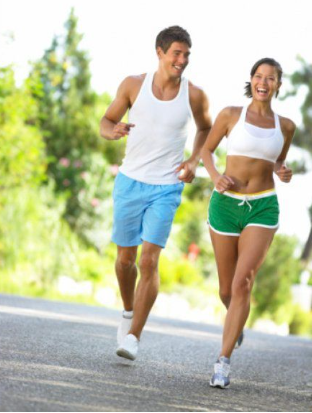 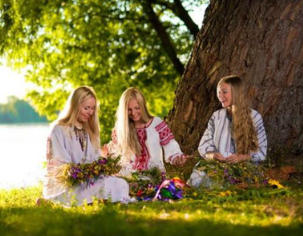 Викладач доц. Новосад Наталія Василівна
Шановні студенти, вітаю вас на курсі «Формування здорового способу життя молоді»
! Важливий факт 1: 
Останнім часом світова наука зарахувала проблему здоров’я до кола глобальних проблем, оскільки погіршуються кількісні та якісні характеристики майбутнього розвитку людства, що навіть може вплинути на подальше його існування, як біологічного виду. 
Виражене погіршення фізичного, психічного, розумового розвитку і працездатності найбільш виражено відзначається у підлітків та юнаків. При цьому спостерігається стійка тенденція до подальшого погіршення їх здоров’я.
! Важливий факт 2 (за даними Міністерства охорони здоров’я України): 
серед школярів спостерігаються: 
-    функціональні відхилення в діяльності різних систем організму (50%), 
функціональні відхилення серцево-судинної системи (26,6%), 
нервово-психічні розлади (33%), 
захворювання органів травлення (17%), 
захворювання ендокринної системи (10,2%). 
36% учнів загальноосвітніх шкіл мають низький рівень фізичного здоров’я, 
34% – нижче за середній, 
22% – середній, 
7% – вище середнього, 
і лише 1% – високий.
Про що цей курс?
1. Курс спрямований на висвітлення здорового способу життя як наукової проблеми, розкриває модель популяризації здорового способу життя серед учнівської молоді, розглядає напрямки, форми і методи організації збереження та зміцнення здоров’я учнів.
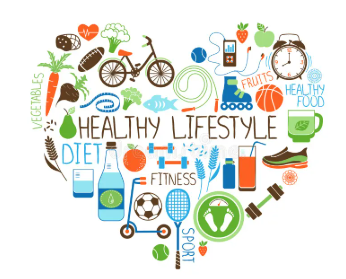 Про що цей курс?
2. В курсі надаються приклади діагностики учнівської молоді щодо їх ставлення до здорового способу життя: анкети для підлітків, старшокласників та їх батьків. Це допоможе у виявленні схильності школярів до вживання шкідливих речовин та визначенні рівня сформованості цінностей здорового способу життя учнівської молоді.
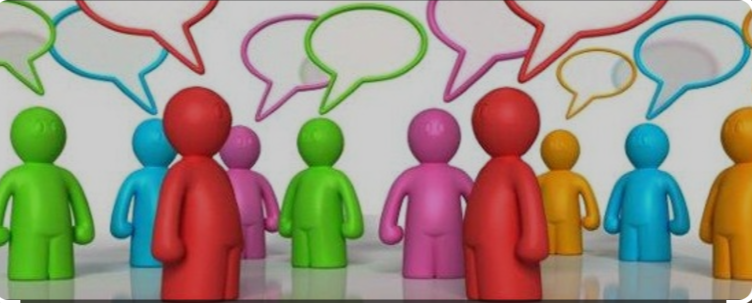 Про що цей курс?
3. Ви познайомитесь зі збірками програм, тренінгів та сценаріїв соціально-виховних заходів, застосування яких в навчально-виховній роботі закладів загальної середньої освіти дозволить оптимізувати процес популяризації здорового способу життя серед учнівської молоді.
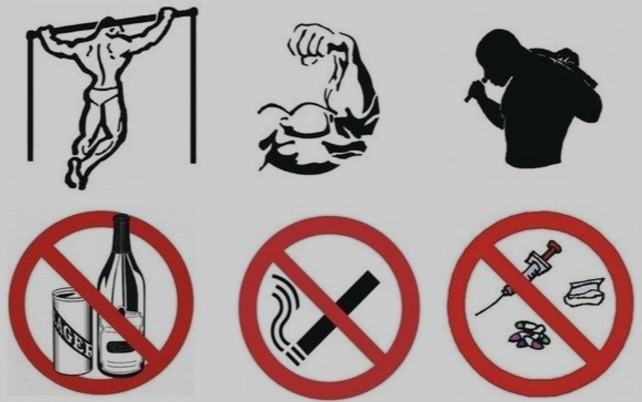 Отже
Метою вивчення курсу є: формування у здобувачів освіти відповідального відношення до особистого здоров’я шляхом засвоєння знань про здоров’я та здоровий спосіб життя, формування навичок здоров’язбережувальної поведінки, а також уміння застосовувати ці знання у своїй подальшій професійній діяльності.
Основні завдання курсу: вивчити основи здорового способу життя, способи збереження та зміцнення здоров’я; сформувати мотивацію до збереження особистого здоров’я та вміти формувати її в школярів; ознайомитись з прикладами діагностики учнівської молоді щодо їх ставлення до здорового способу життя та прикладами соціально-виховних заходів щодо популяризації здорового способу життя
Дякую!
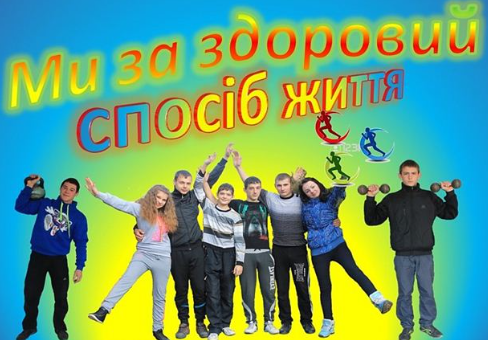